La Grande guerra prima e  dopo
Culture, politiche, Stati, speranze e disillusioni
alla prova del conflitto

Prof. Fabio Todero Ph.D.
Lezione 10Uscire dalla guerra
La Grande guerra prima e dopo
Categoria messa in discussione dalla storiografia più recente che parla piuttosto di uscita dalla guerra (sortie de guerre)
Ritualizzazione del passaggio dalla pace alla guerra
Passaggio alla pace non altrettanto netto
Il termine suggerisce una durata

(S. Audoin Rouzeau, C. Prochasson, Introduction a Sortir de la Grande guerre. Le mond et l’après 1918, Tallander, Paris 2015)
«Sortie de guerre»
3
4
5
Fine dei combattimenti evidente solo sul fronte occidentale o sul fronte austro-italiano

Freikorps tedeschi continuarono la guerra ai confini orientali dell’Impero abbattuto
Russia: 8 anni di combattimenti brutali
Grecia e Turchia (1919-1922) che appare prosecuzione delle guerre balcaniche
Guerra e violenze in Irlanda (1919-1921/23)
Guerra dopo la guerra
6
«La filiazione tra Grande Guerra propriamente detta e i conflitti che le succedettero è d’altronde stretta, come indica il riutilizzo di tante pratiche ereditate dal primo conflitto mondiale: i combattenti, i materiali, le tattiche sono ben spesso le stesse degli anni 1914.1918. Le rappresentazioni anche». 

(S. Adouin Rouzeau, C. Prochasson, Introduction a Sortir de la Grande guerre)
Guerra dopo la guerra
7
Sistemi totalitari come frutto della prosecuzione della guerra
Fascismo, nazismo, bolscevismo – frutto di altrettante guerre politiche, proseguimento della guerra contro dei «nemici politici»

Italia e Germania: frustrazioni nazionali determinate dalla ristrutturazione geopolitica d’Europa
Italia: questione di Fiume, mito della «Vittoria mutilata»
Guerra dopo la guerra
8
G. Mosse: conseguenza del prolungarsi degli atteggiamenti mantenuti in tempo di guerra in tempo di pace è «una certa brutalizzazione della politica, un’accentuata indifferenza per la vita umana. […] Si trattava soprattutto di un atteggiamento mentale derivato dalla guerra, e dall’accettazione della guerra stessa» 
	(Mosse, Le due guerre mondiali)
Brutalizzazione della politica
9
Transizione dalla guerra alla pace relativamente tranquilla in Inghilterra e Francia
Germania: crescita della criminalità e dell’azione politica
1919-1923: 324 assassinii politici (+ 22 estrema sinistra)
Russia: «il conflitto aveva creato ovunque una deformazione complessiva della società e dell’esistenza umana» 
   (P. Sorokin)
Brutalizzazionedella politica
10
«Da un capo all’altro dell’Europa, parve a molti che la Grande Guerra non fosse mai finita, ma si fosse prolungata nel periodo tra il primo e il secondo conflitto mondiale. Il vocabolario della battaglia politica, il desiderio di distruggere totalmente il nemico politico, e il modo in cui questi avversari venivano dipinti: tutto sembrò continuare la prima guerra mondiale, anche se stavolta perlopiù contro nemici diversi (e interni)».
	(Mosse, Le due guerre mondiali)
Brutalizzazionedella politica
11
Degenerazione del linguaggio
Mutamento dell’atteggiamento verso la violenza
«Tra l’esperienza della morte di massa e l’idea che la vita individuale valga assai poco esiste un nesso evidente» 

						(G. Mosse, Le due guerre mondiali)
Brutalizzazionedella politica
12
Nell’Italia dello squadrismo, gli intellettuali, studenti medi e universitari, imparano tecniche e stili della violenza
«La maggior parte dei leader squadristi appartengono alla categoria degli ufficiali di più modesto rango» 

		(S. Lupo, Il fascismo)
Brutalizzazionedella politica e fascismo
13
«La grande maggioranza è rappresentata da giovani e giovanissimi privi di esperienza precedente, che in molti casi per essere troppo giovani non hanno vissuto neppure l’esperienza bellica, ma che comunque sono tutti alla ricerca di una nuova politica modellata sull’esperienza della guerra» 

		(S. Lupo, Il fascismo)
Brutalizzazionedella politica e fascismo
14
Cordoglio di massa
Dolore fisico
Problemi psichici
Uscita da una fase di controllo delle opinioni
Ripresa delle relazioni con i nemici di ieri
Uscita dalla guerra diversa per stati vincitori/sconfitti
Per qualcuno, l’uscita dala guerra non fu mai possibile
	(Audoin Rouzeau-Prochasson)
Uscita dalla guerra
15
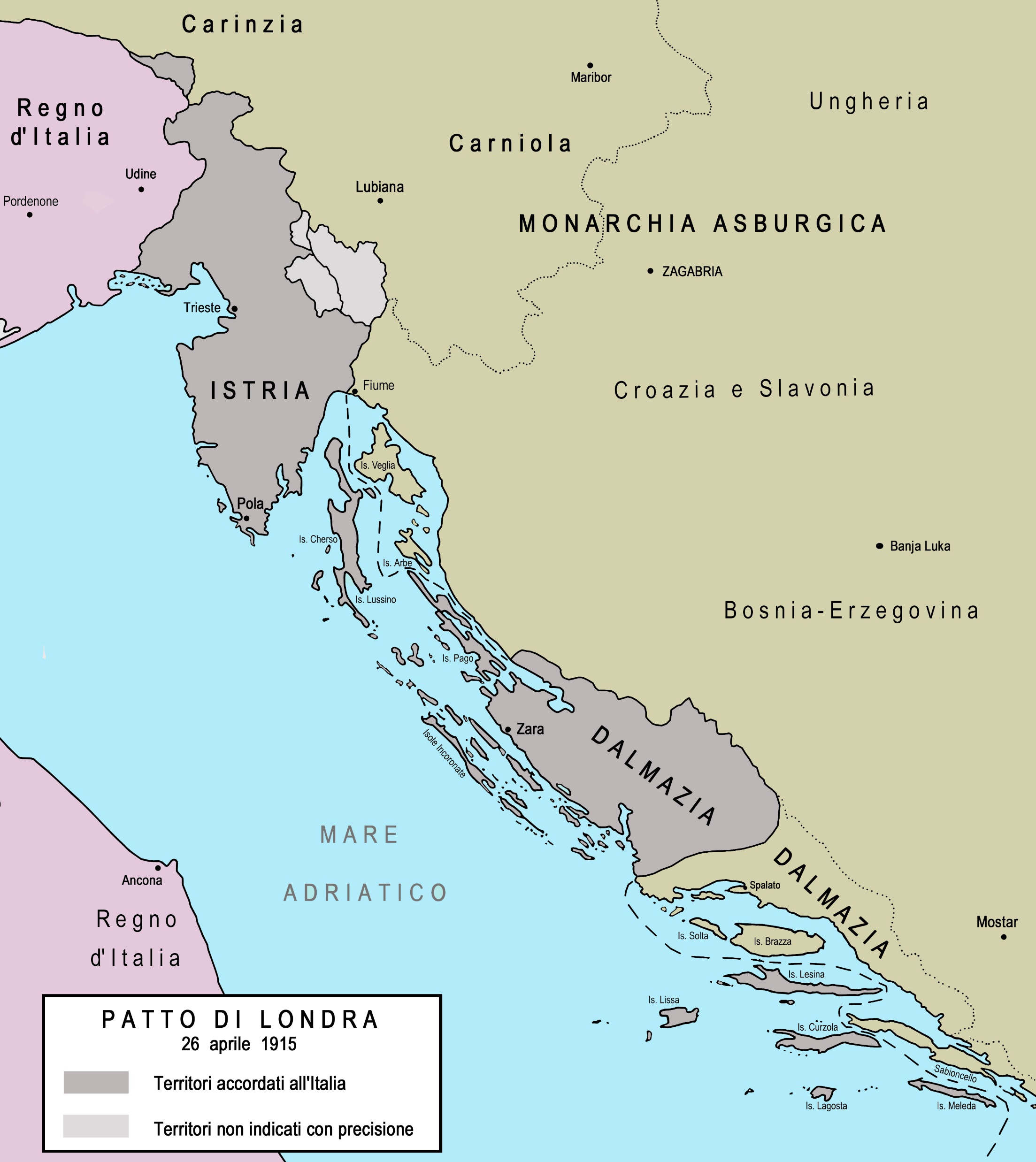 Patto di Londra
16
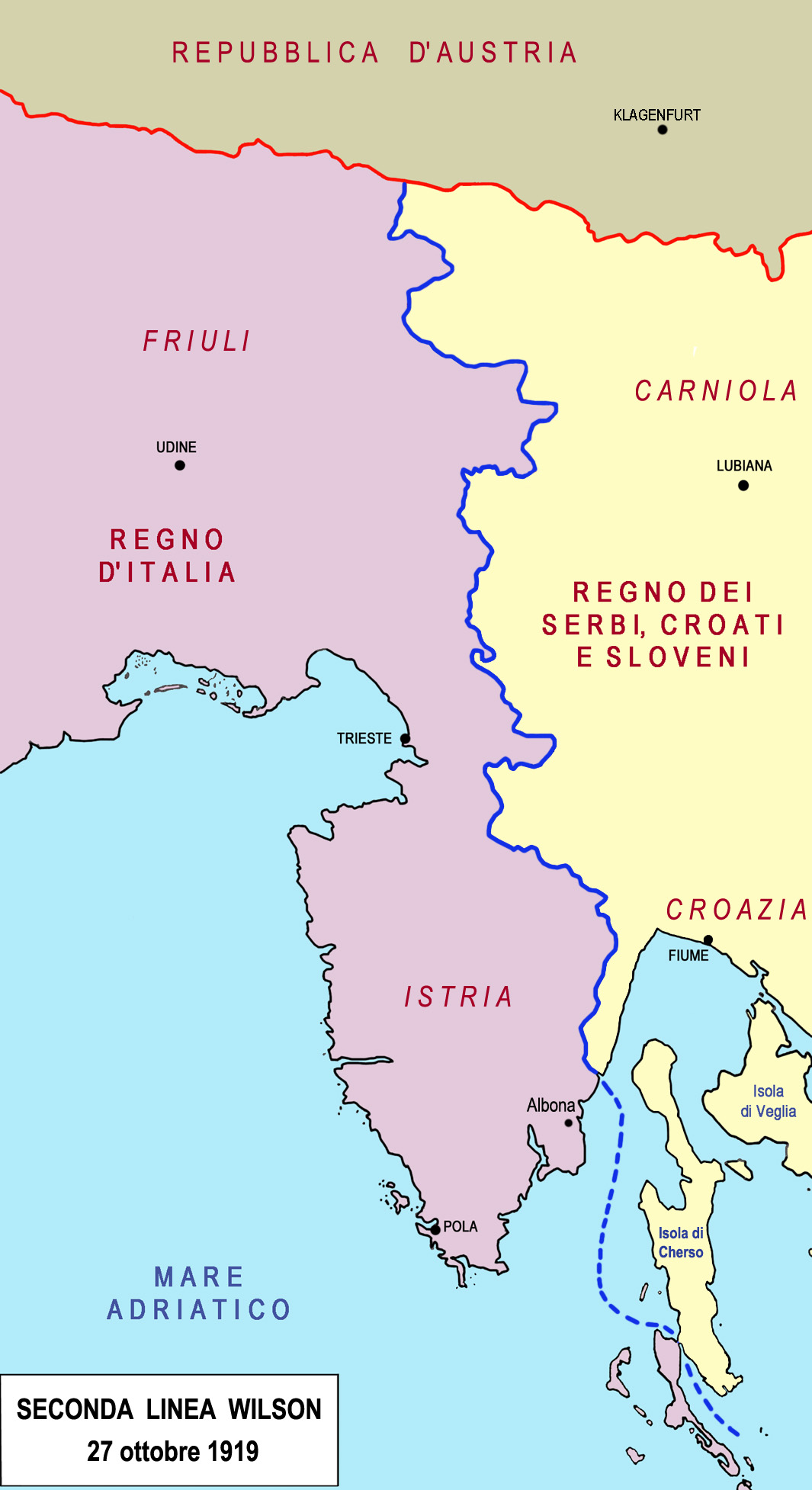 Patto di Londra
17
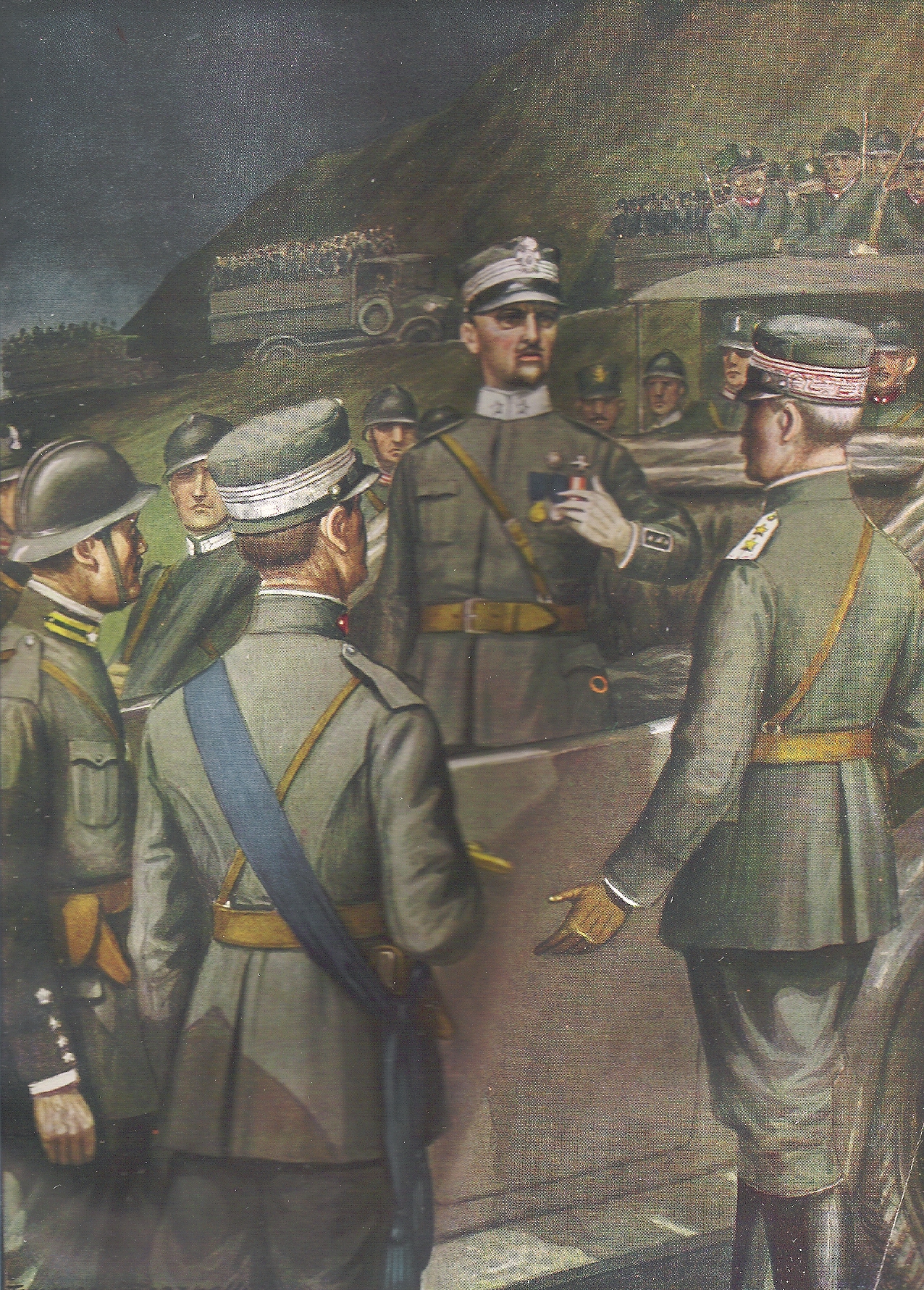 Fiume
«La marcia di Ronchi. Il drammatico incontro del Comandante D’Annunzio col Generale Pittaluga»P. Giudici, Storia d’Italia, Nerbini, Firenze 1933
18
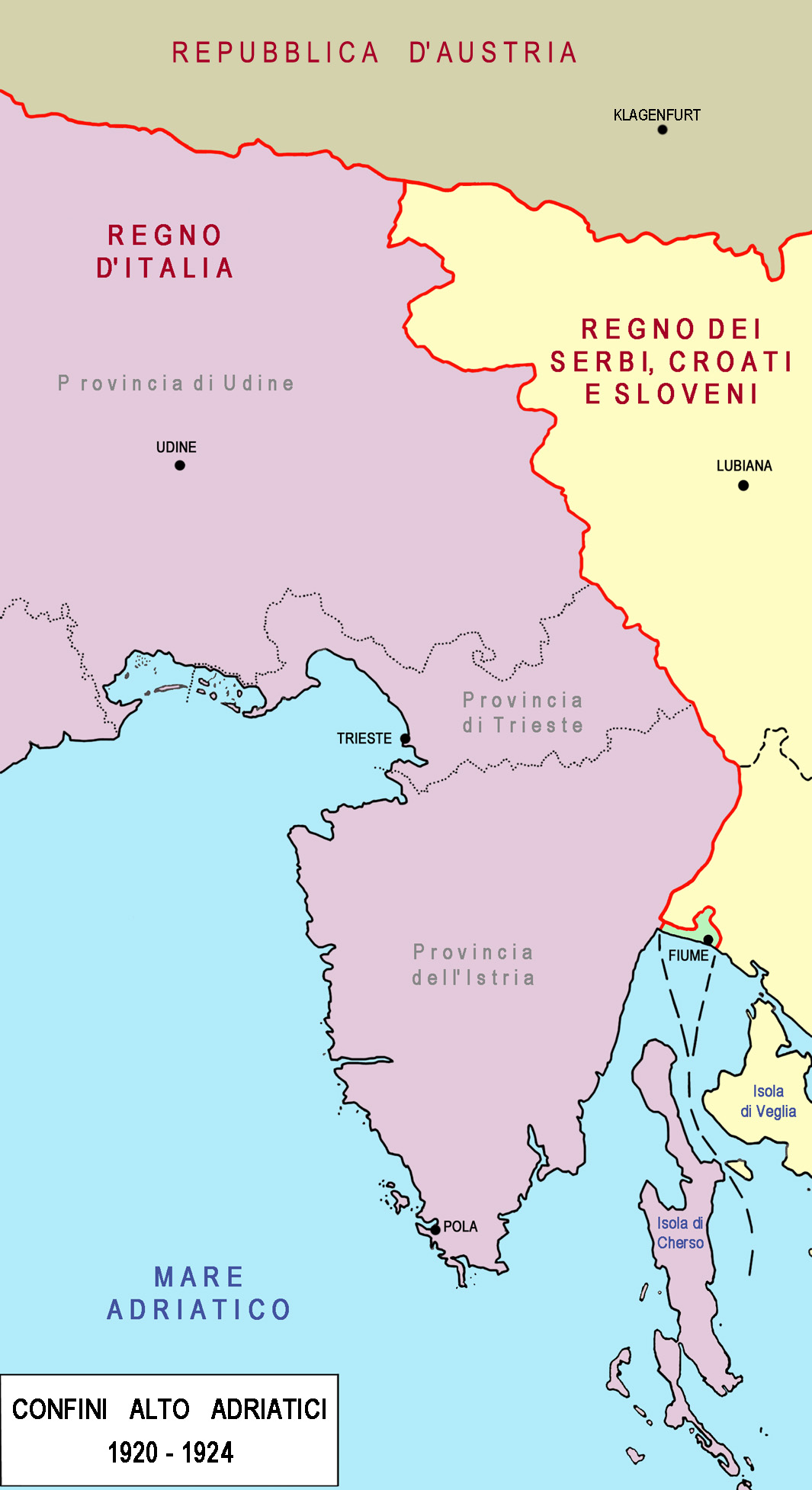 “Trattato di Rapallo
19
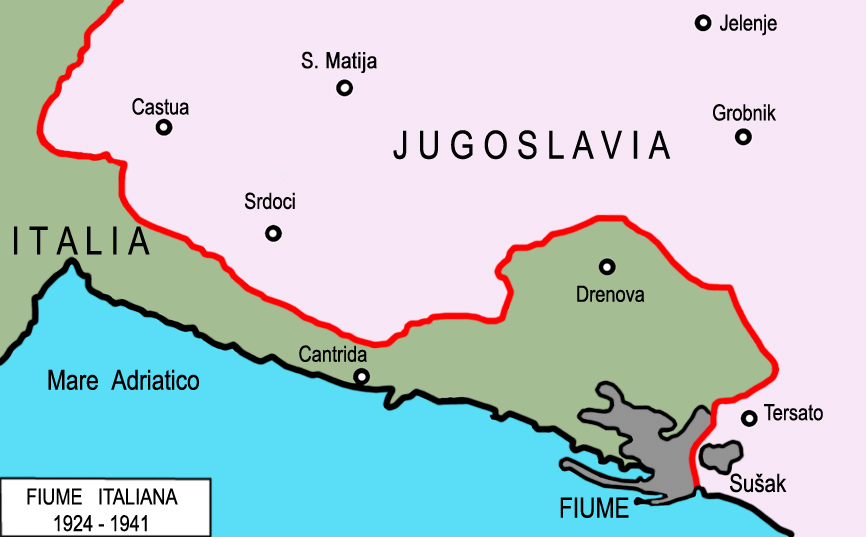 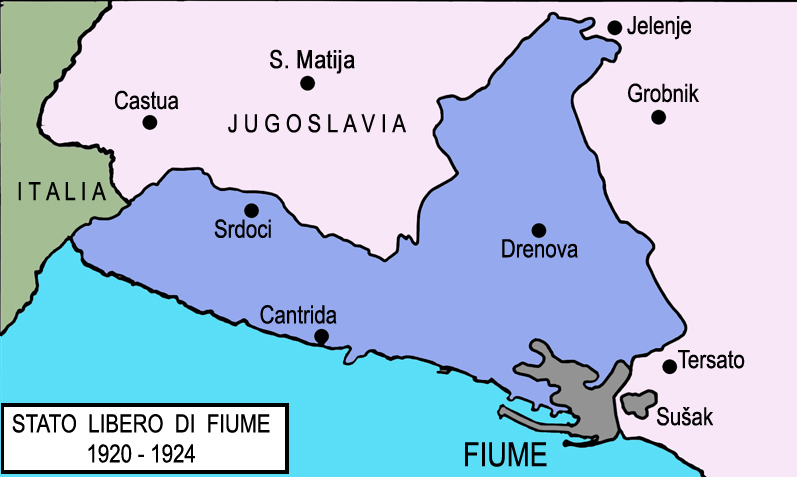 Trattato di Roma 
27 gennaio 1924
22 dicembre 1917: Brest Litovsk
29 settembre 1918: Bulgaria – armistizio  con alleati; abbandono di Macedonia e altri territori serbi e greci occupati
30 ottobre 1918: armistizio di Mudros, scomparsa dell’Impero ottomano (1299)
Rivoluzione tedesca, crollo dell’Impero tedesco; deposizione di 22 tra re, principi e duchi della Germania
Implosione di grandi imperi
21
Europa centro-orientale, Vicino Oriente, Nord Africa
22
Italia e Danimarca modifiche territoriali
Ungheria: Trattato del Trianon (1920) pede Transilvania, Slovacchia, Rutenia subcarpatica, Croazia, Slavonia, Vojvodina, Burgenland
Regno di Romania: annessione di Transilvania, Bucovina mer., Bessarabia, Banato di Temesvar, Arad
Regno di Bulgaria (Neuilly sur Seine, 27.11.1919) perde Dobrugia, Kosovo, Macedonia, parte della Tracia occ.
L’Europa dopo la Grande guerra
23
Repubblica di Grecia (Trattato di Sèvres) annette Tracia occ. E or.; Smirne.
Trattato di Losanna (24.7.1923) ritiro dal territorio occupato, scmabio di popolazioni con la Turchia (800.000 turchi lasciano la Grecia; 1.300.000 greci lasciano la Turchia)
L’Europa dopo la Grande guerra
24
L’Europa dopo la Grande guerra
25
Palestina mandato britannico
Transgiordania indipendente
Irak mandato britannico, re Faisal
Siria, mandato francese
Libano, mandato francese
Regno di Persia, indipendente
Penisola arabica – affermazione della dinastia saudita
Regno d’Egitto indipendente dal 1922
Area mediorientale e nord-africana
26
27